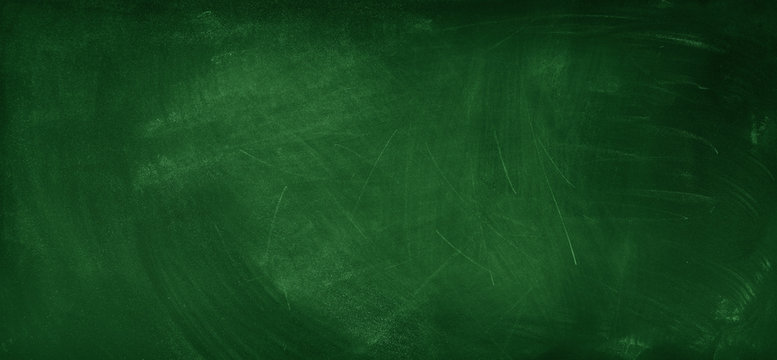 グシャの世界史探究授業　隋、唐③
唐初期の文化①
三省・六部、均田制、
租・調・庸
唐初期の社会制度には
どのような特徴があるのか？
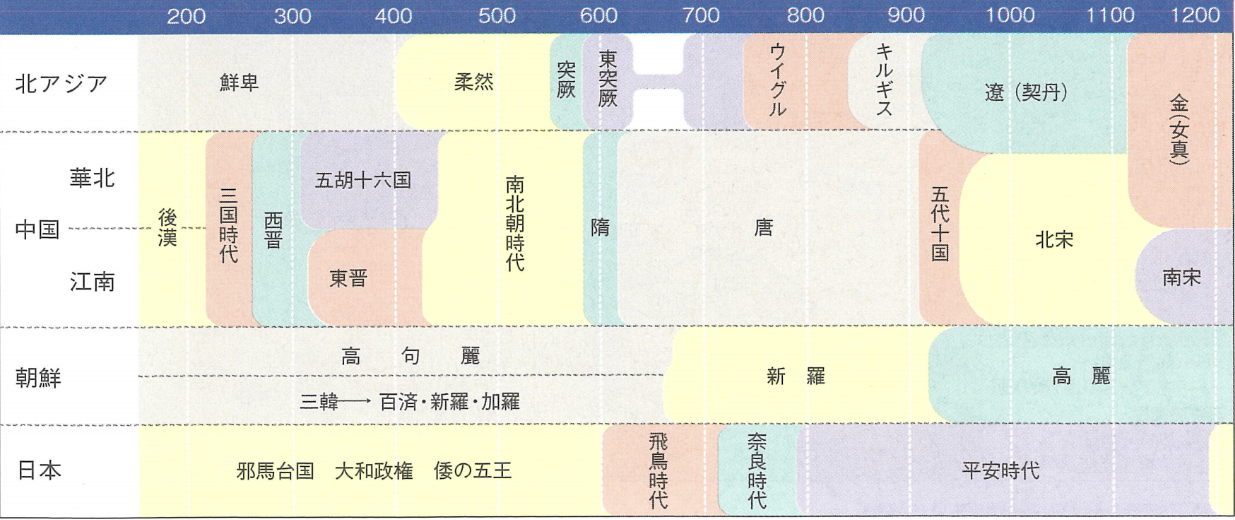 今回
資料：『詳説世界史研究』山川出版社
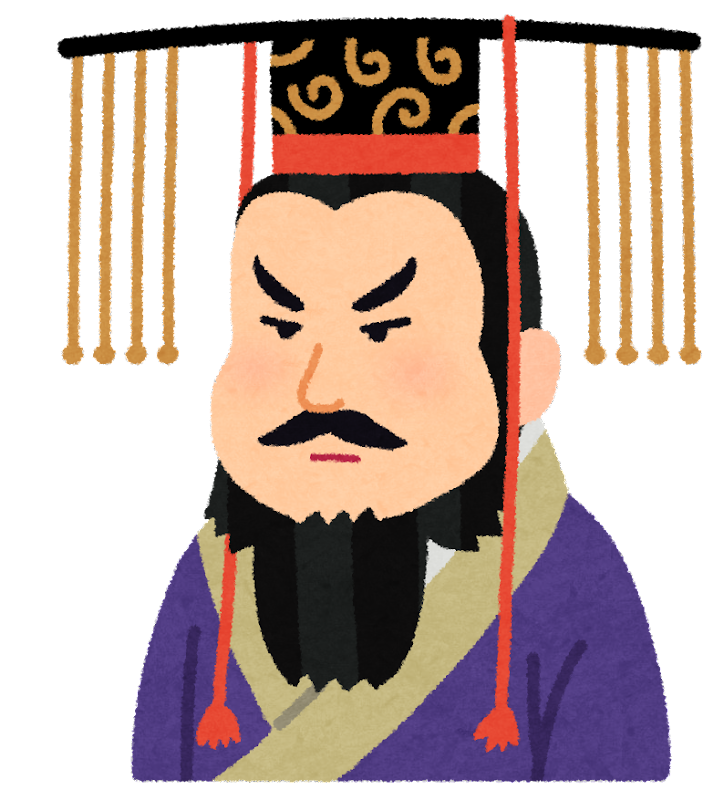 皇帝
命令書
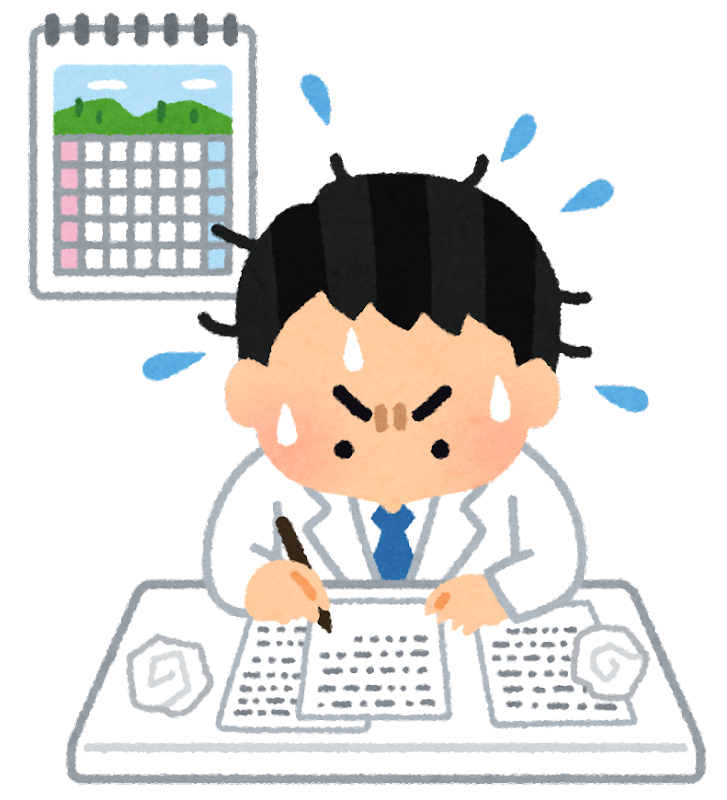 皇帝直属の３機関
中書省
…　皇帝の詔勅を起草
三省
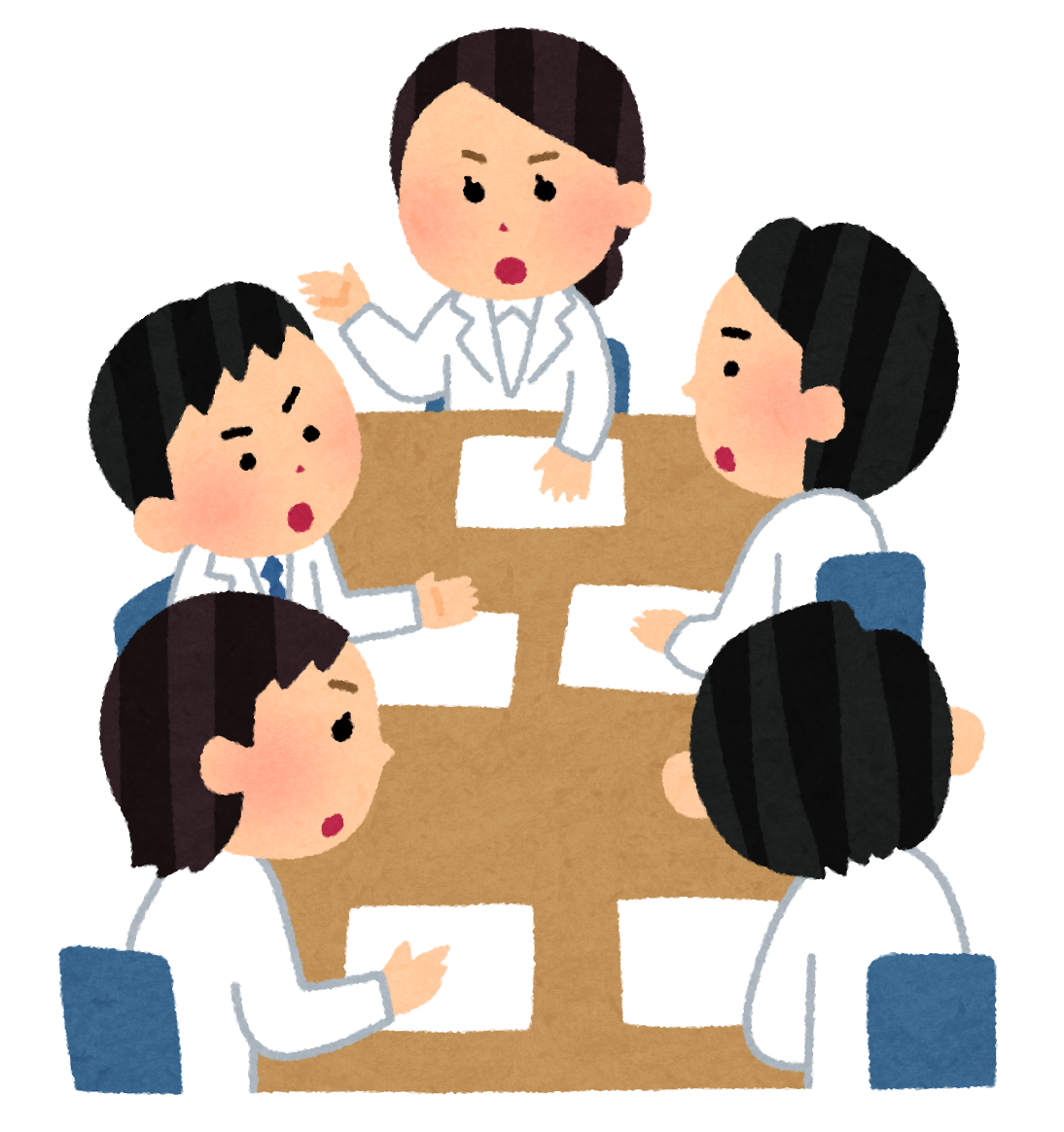 門下省
…　起草された政策を審議
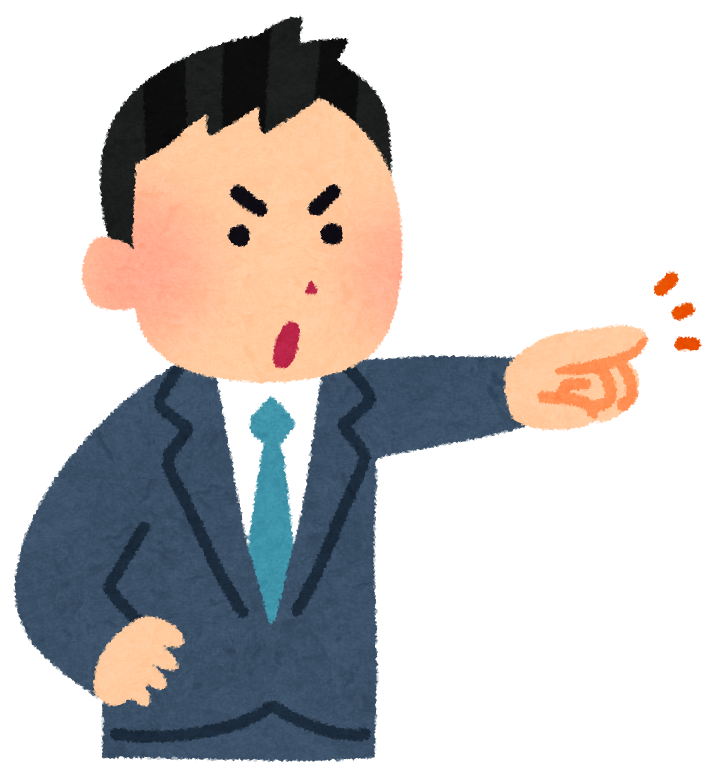 尚書省
…　政策を最終的に実施
六部
…　６部門の実施機関
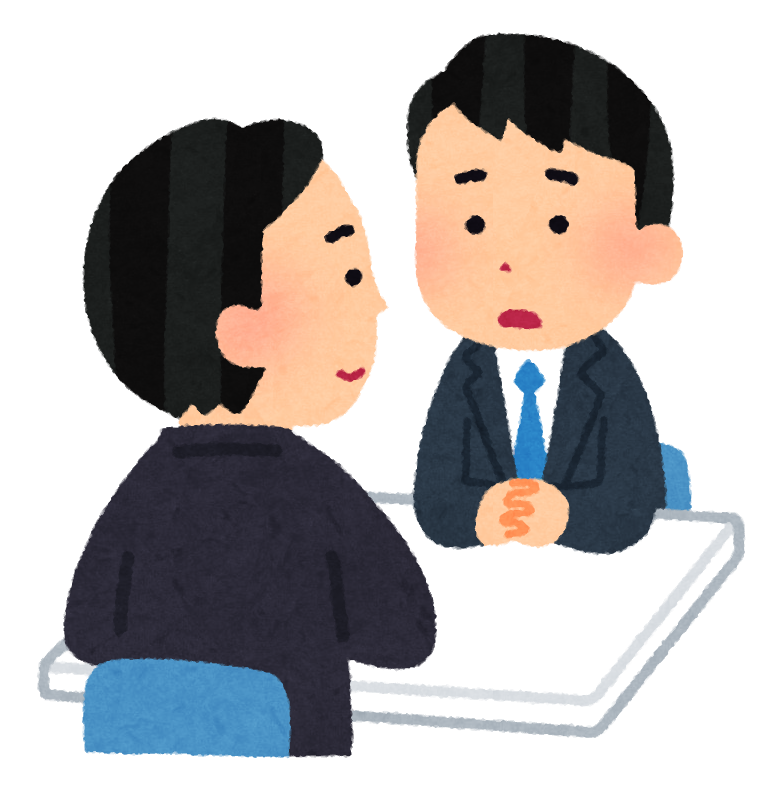 皇帝
吏部
…　官僚人事
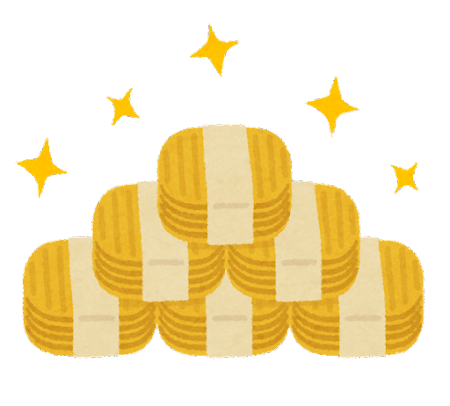 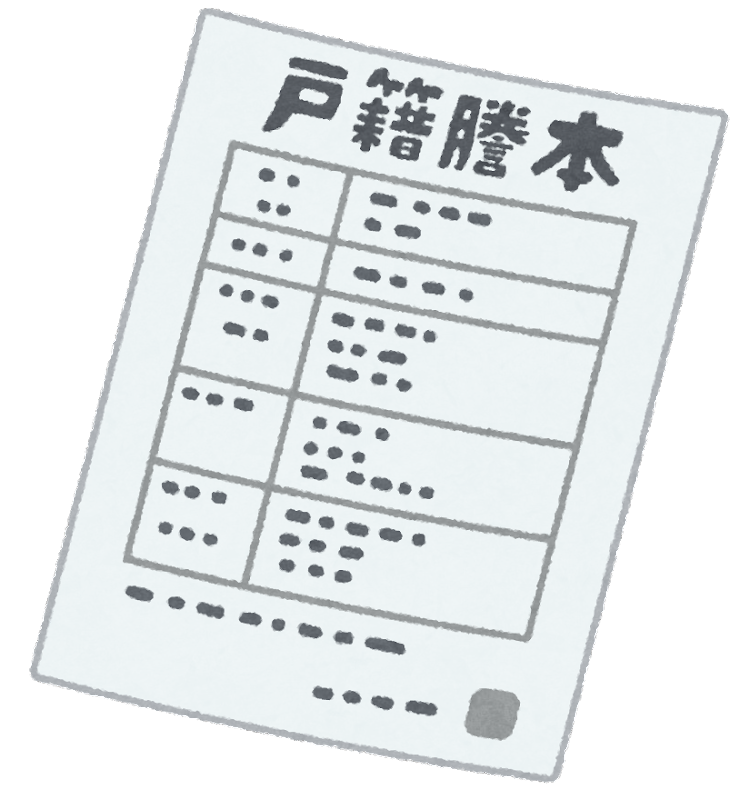 皇帝直属の３機関
戸部
…　財政、戸籍
中書省
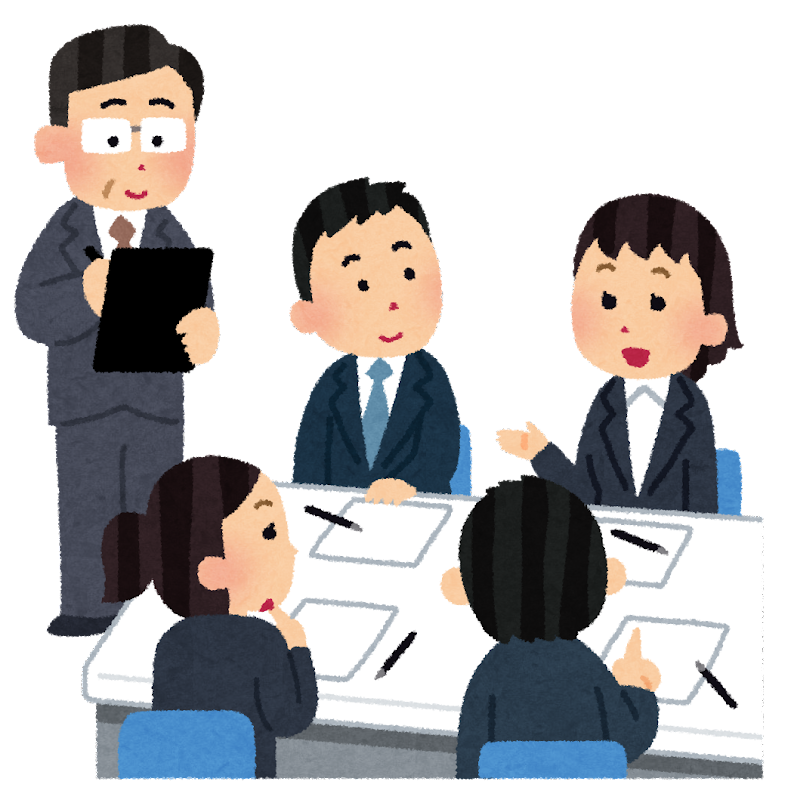 礼部
…　祭礼、教育
三省
門下省
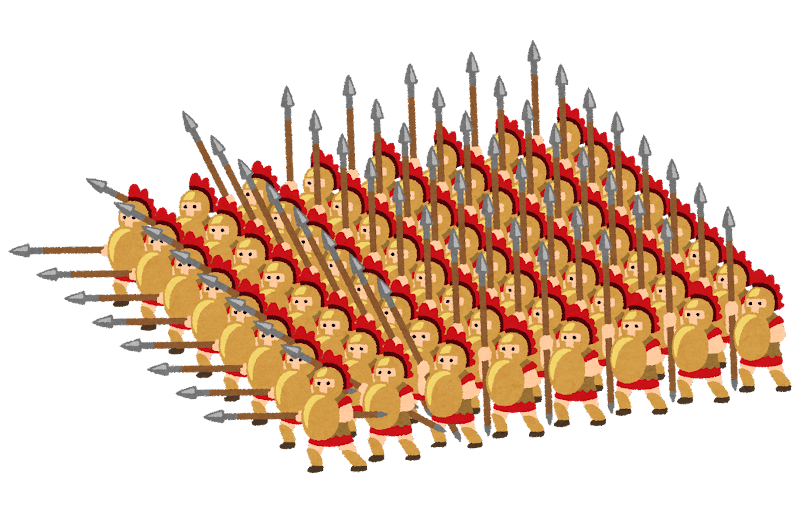 兵部
…　軍事
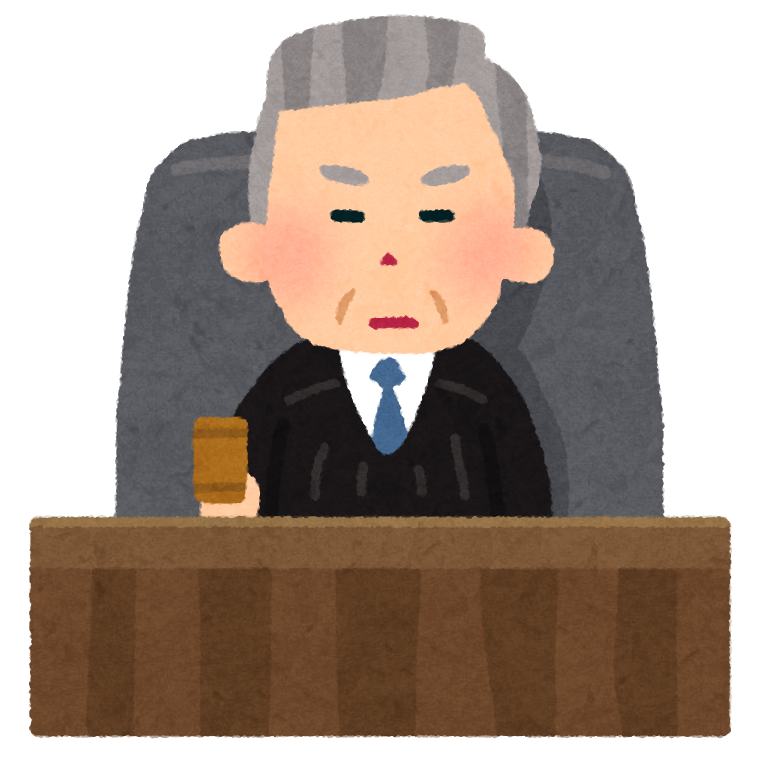 尚書省
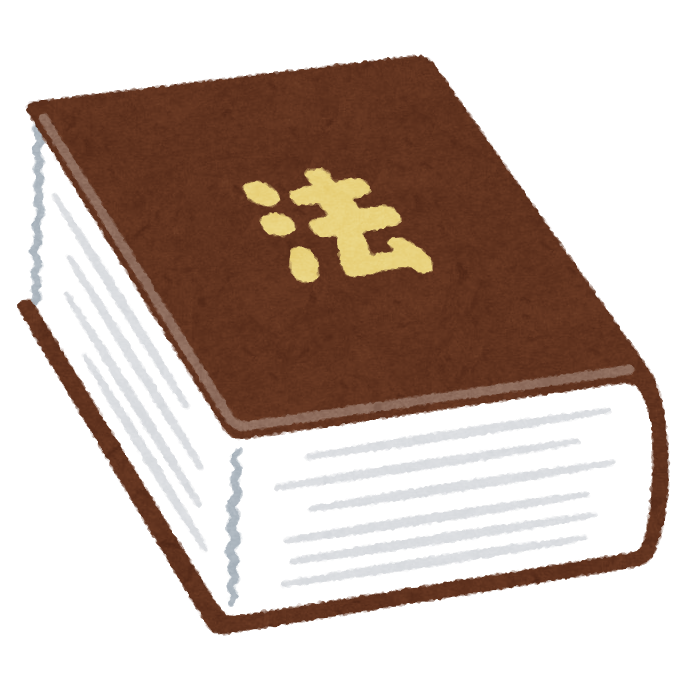 刑部
…　裁判、司法
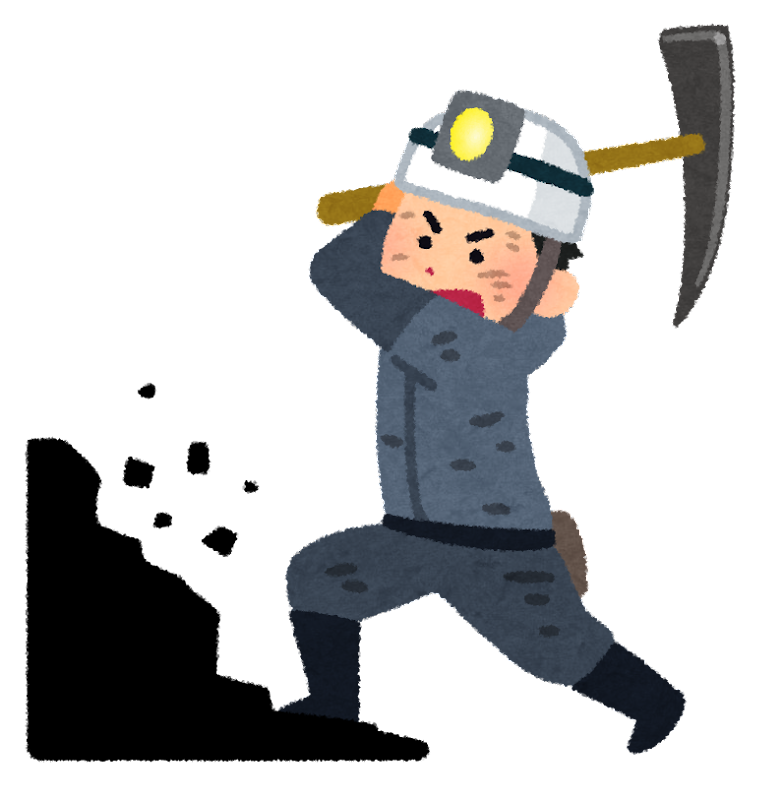 六部
工部
…　土木工事
皇帝
三省・六部を監視
御史台
三省
門下省
中書省
尚書省
実施
審議
起草
六部
礼部
兵部
吏部
戸部
工部
刑部
裁判
司法
人事
財政
戸籍
祭礼
教育
軍事
土木
廃止
貴族への優遇を制限
唐の均田制
官有地
（国有地）
田畑
田畑
田畑
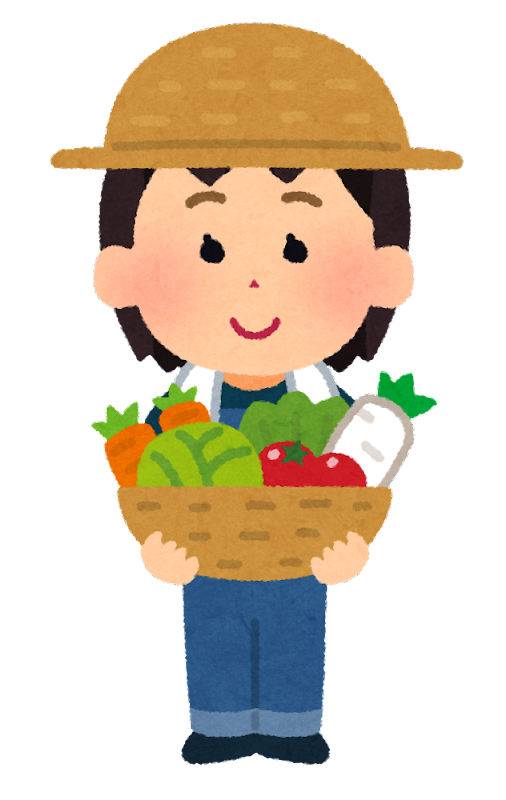 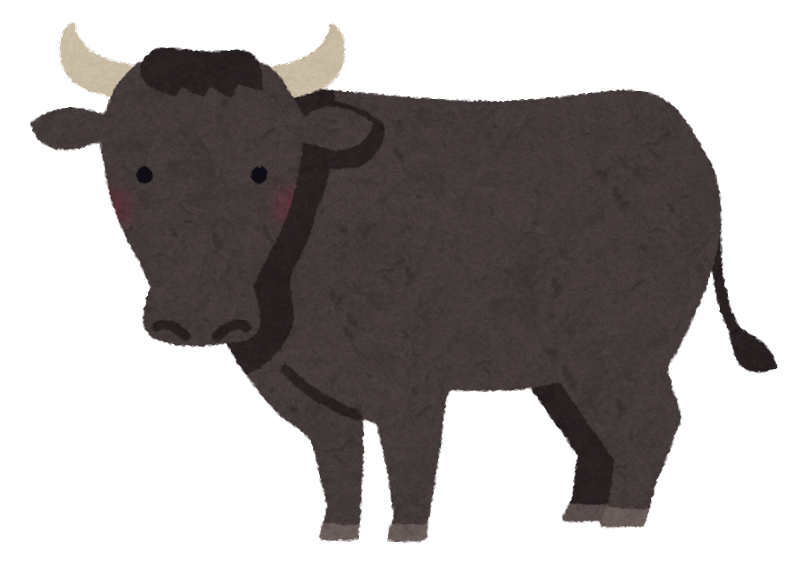 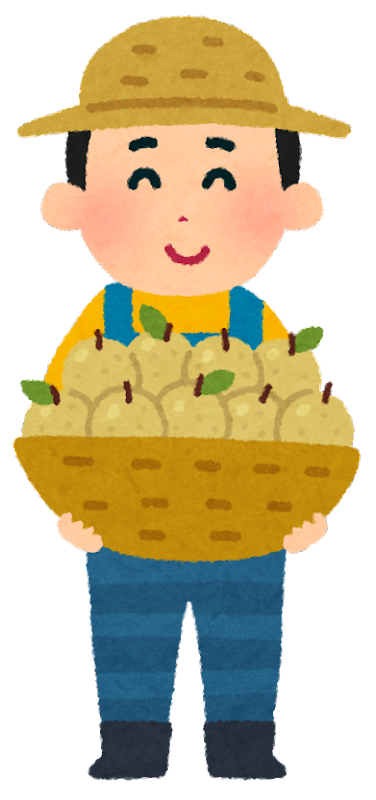 土地を配布
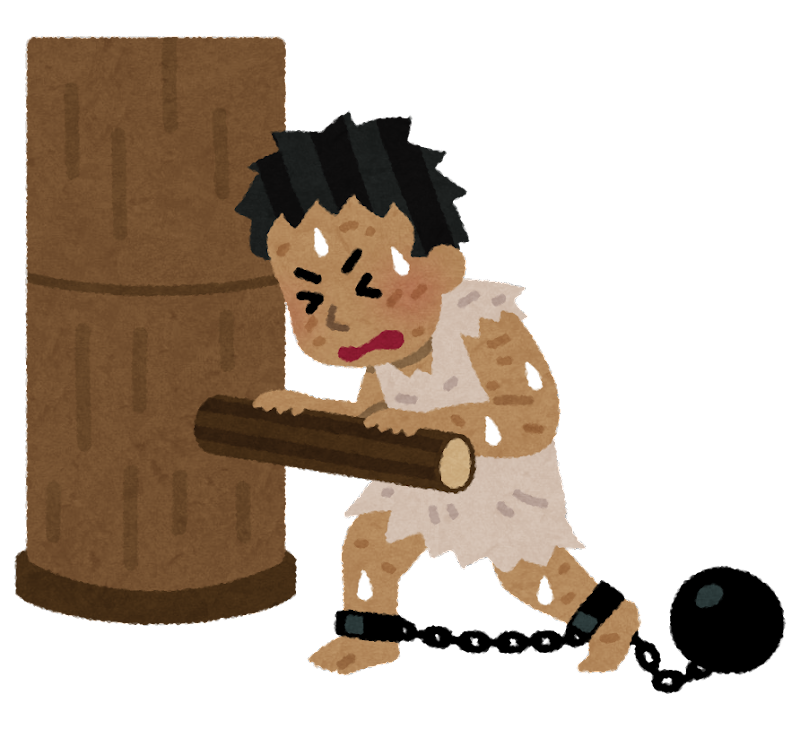 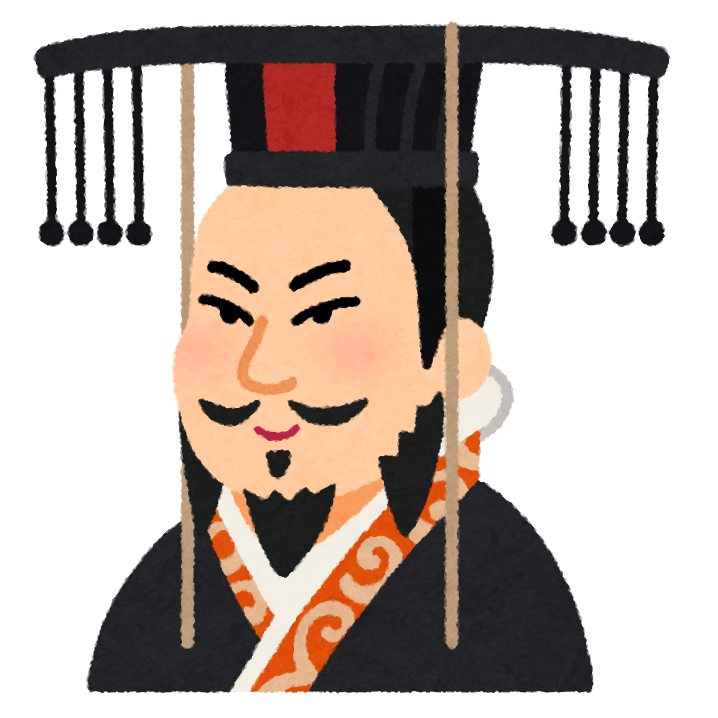 納税
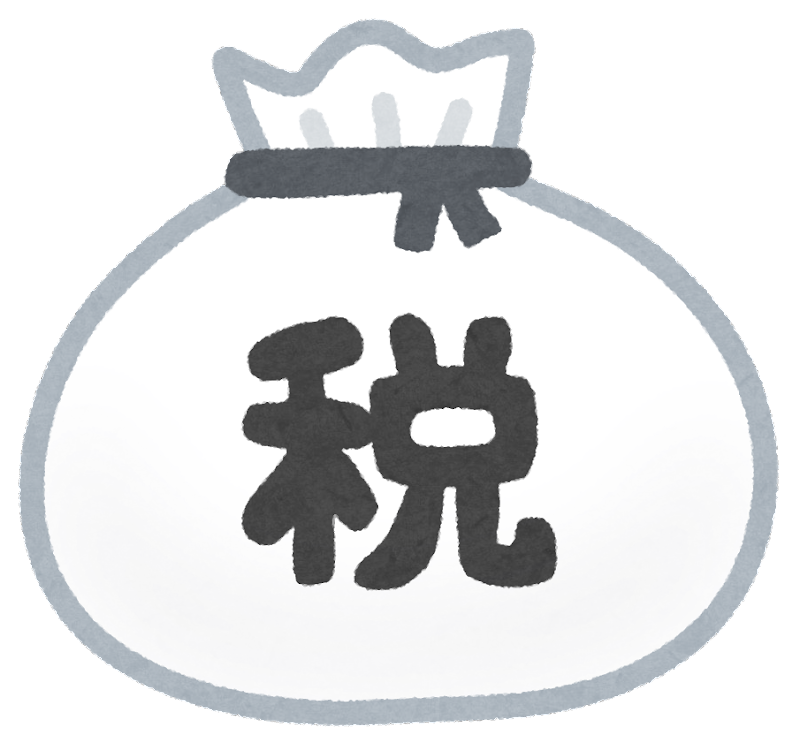 田畑
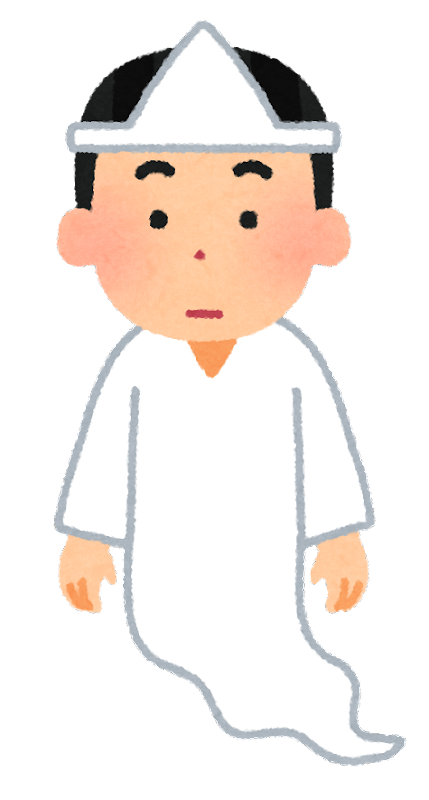 管理者が死亡
土地を返還
政府
税制
租
…　生産物を納める税
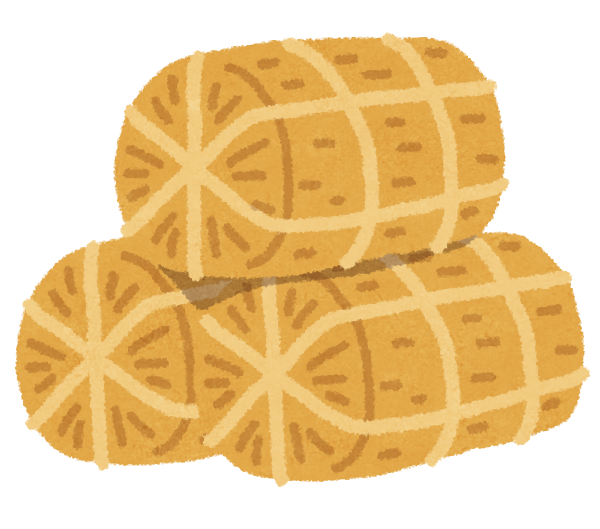 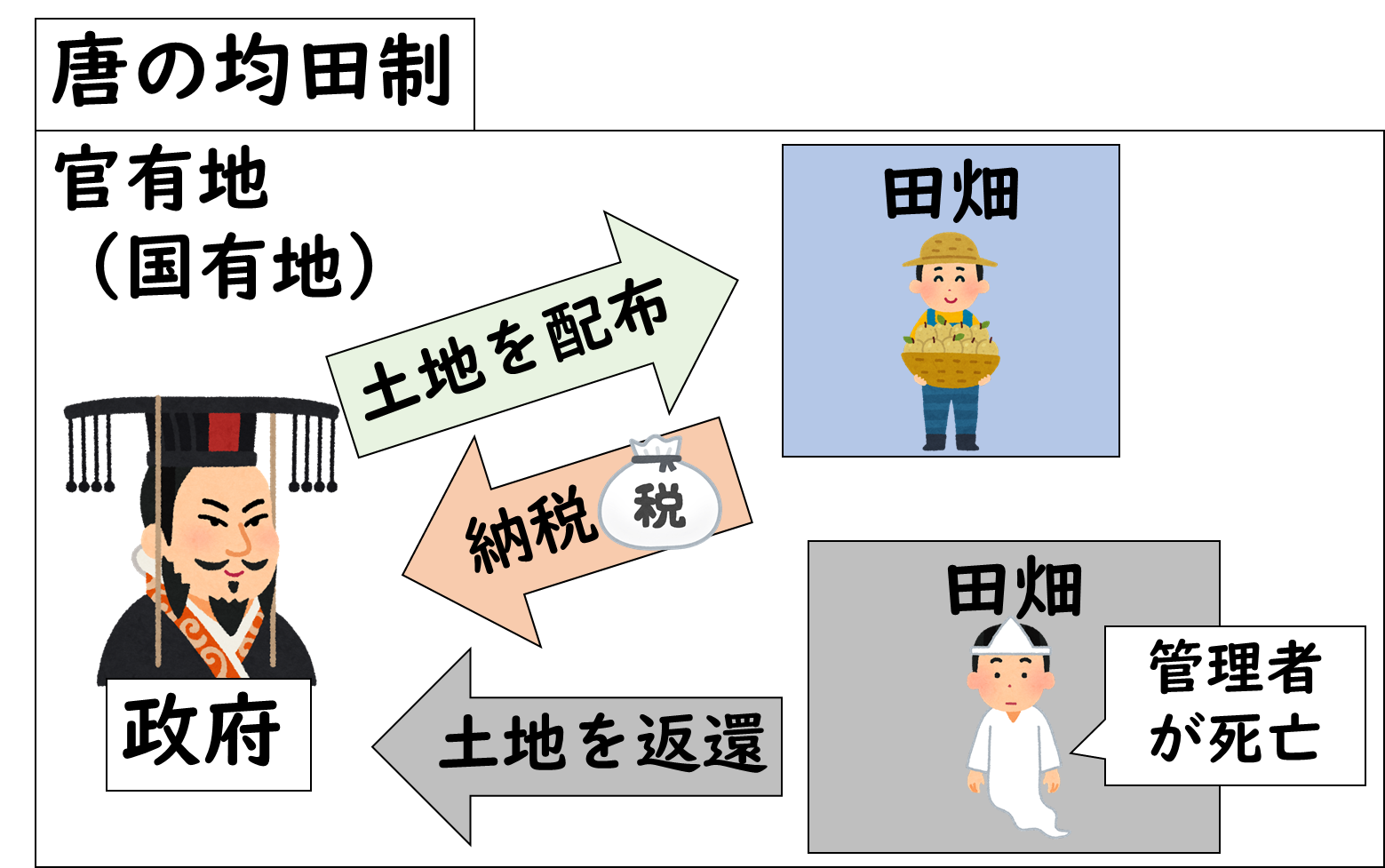 調
…　絹や麻などの布を　　
　　納める税
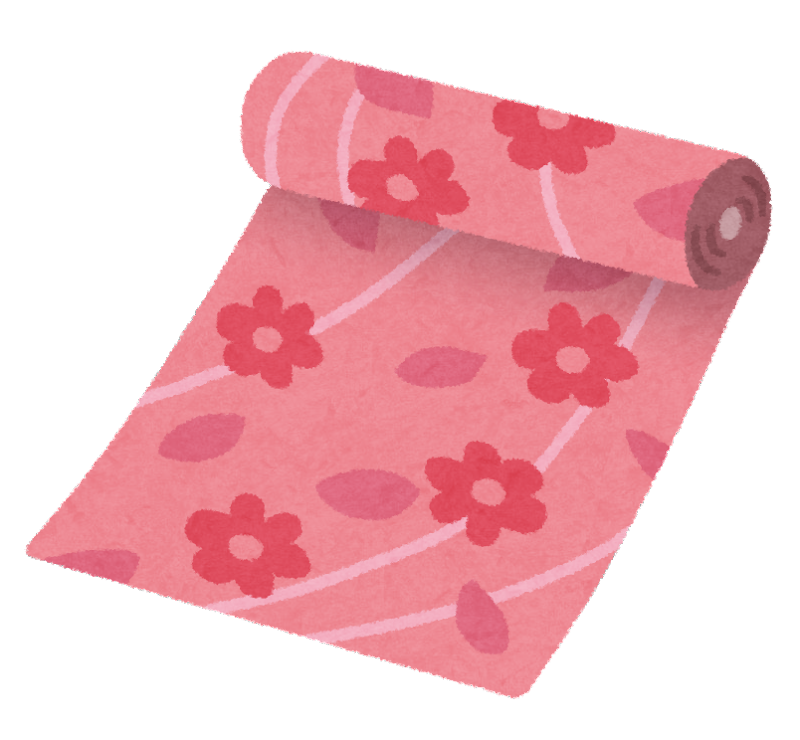 庸
…　労役の代わりに
　　布を納める税
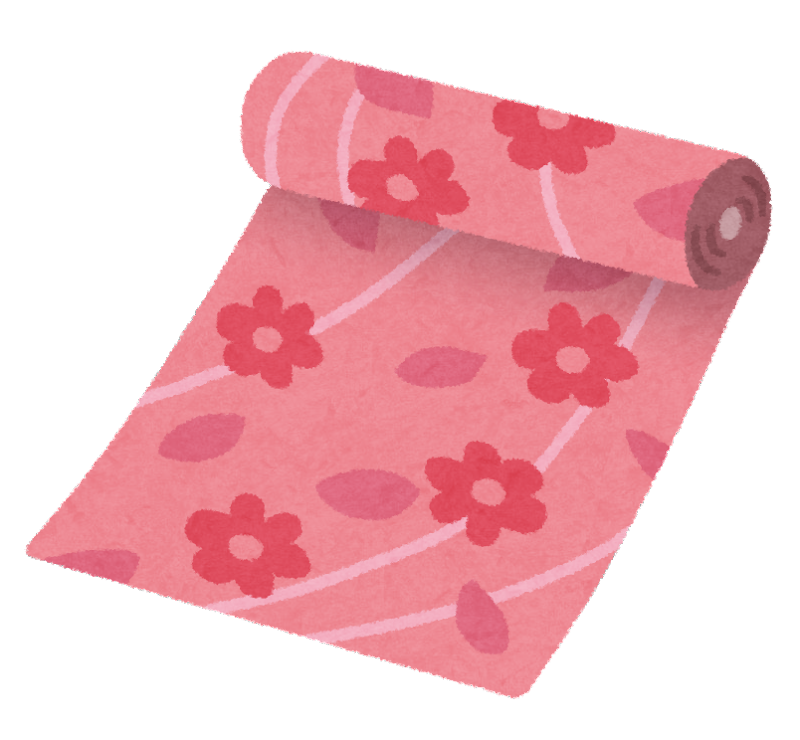 雑徭
…　無償の労働を
　　負担する税
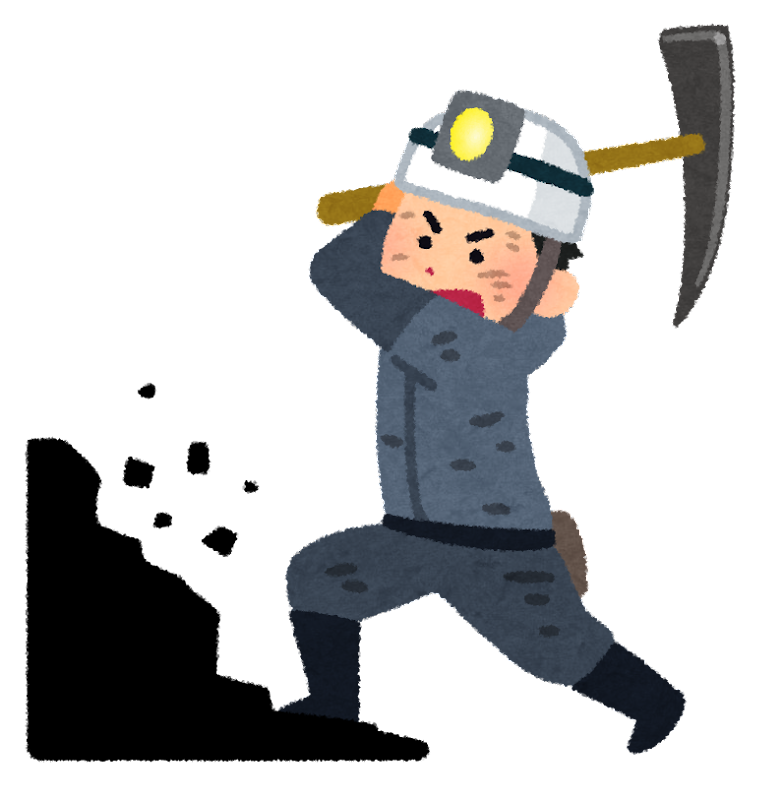 唐初期の文化①（社会制度）
律令格式
・律　…　刑法
・令　…　行政法
・式　…　執行する際の細則
・格　…　臨時法、追加法
→　これらを整備して律令国家体制に
三省・六部
・三省　…　中書省（起草）、門下省（審議）、尚書省（実施）
・六部　…　６部門からなる専門の実施機関
・御史台　…　三省・六部を監視
税制
・均田制　…　男性のみに限定　←　貴族優遇を制限
・租・調・庸・雑徭　…　均田制に組み込まれた納税と労役